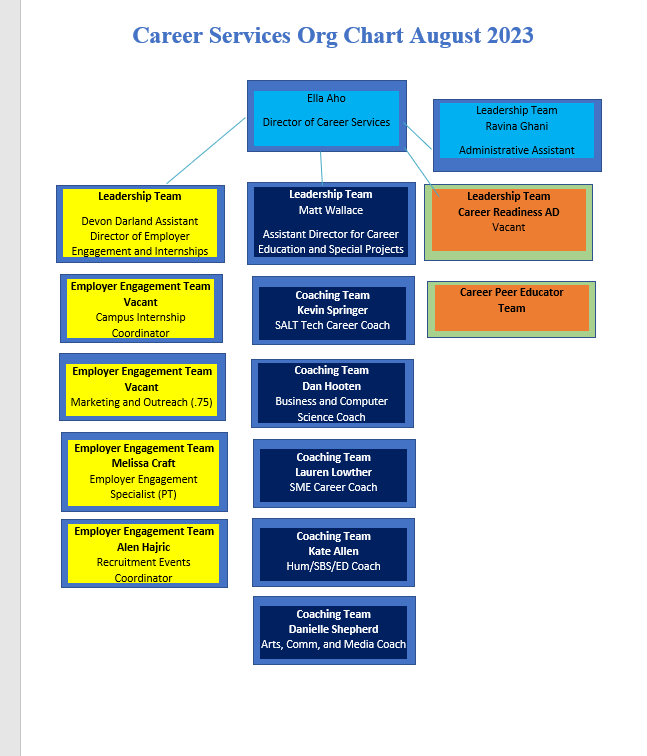 Org Chart as of August 2023
Campus Internship Program- Oversee student programming, supervisor training, job fairs, case management, budget-, Interim Devon: Vacant
Case Management- CARES, COOP, Work-Study and CIP
Employer Engagement-Oversee marketing, planning of the fair employer outreach, budget, programming, process, and assessment
Marketing and Programming Leads
Supervising Team
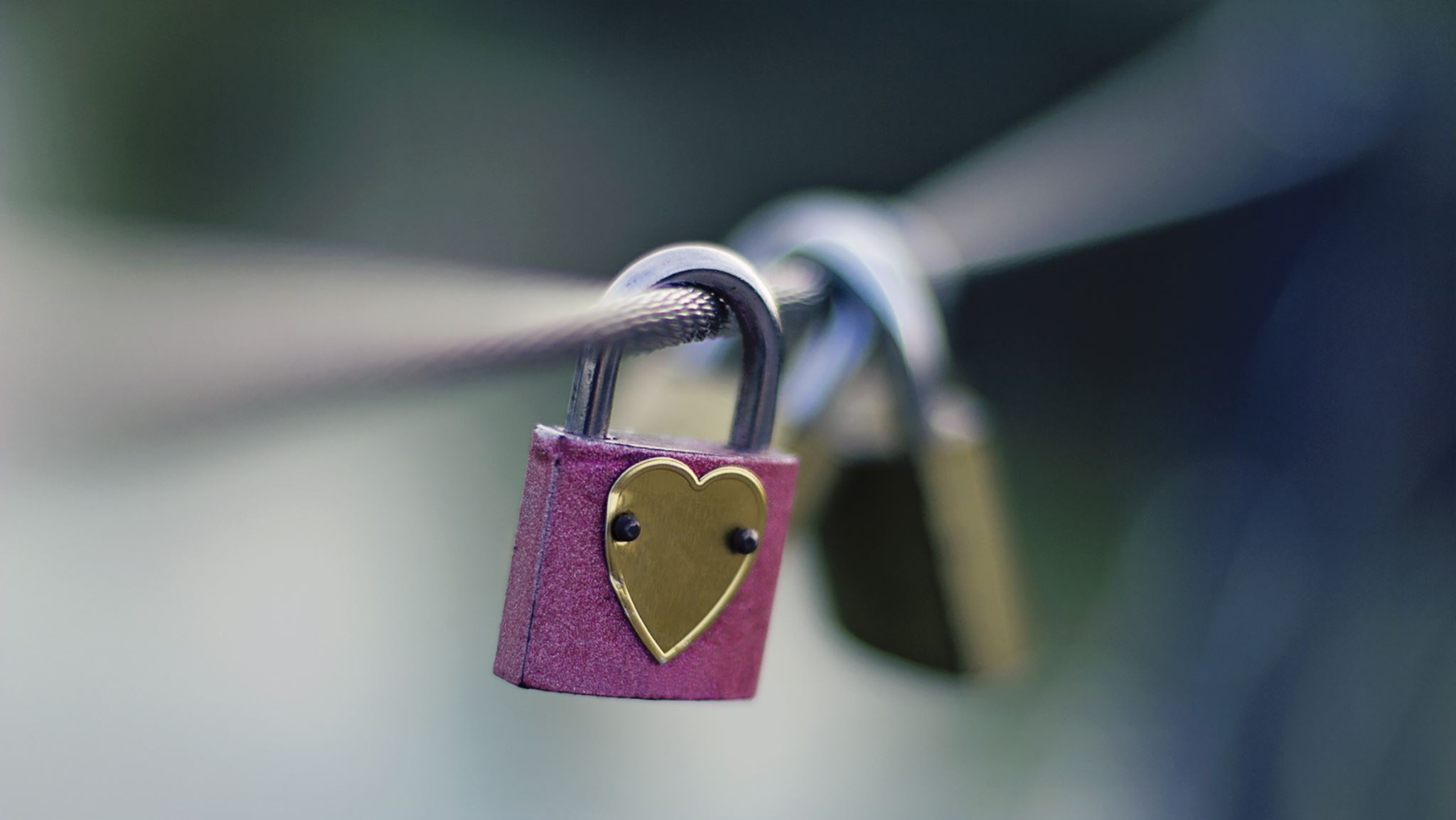 Liaison Expectations
Email contact to introduce yourself. 
Find out what their top programs are and how you can support them
Marketing of events
Workshop request
Training requests
Meet once a semester
[Speaker Notes: https://slccbruins.sharepoint.com/:w:/r/sites/CareerServicesTeam/_layouts/15/Doc.aspx?sourcedoc=%7BFF4EE3DB-1424-42D8-BAD2-C263CA964FFF%7D&file=Liasion%20Assignments%202021.docx&action=default&mobileredirect=true]
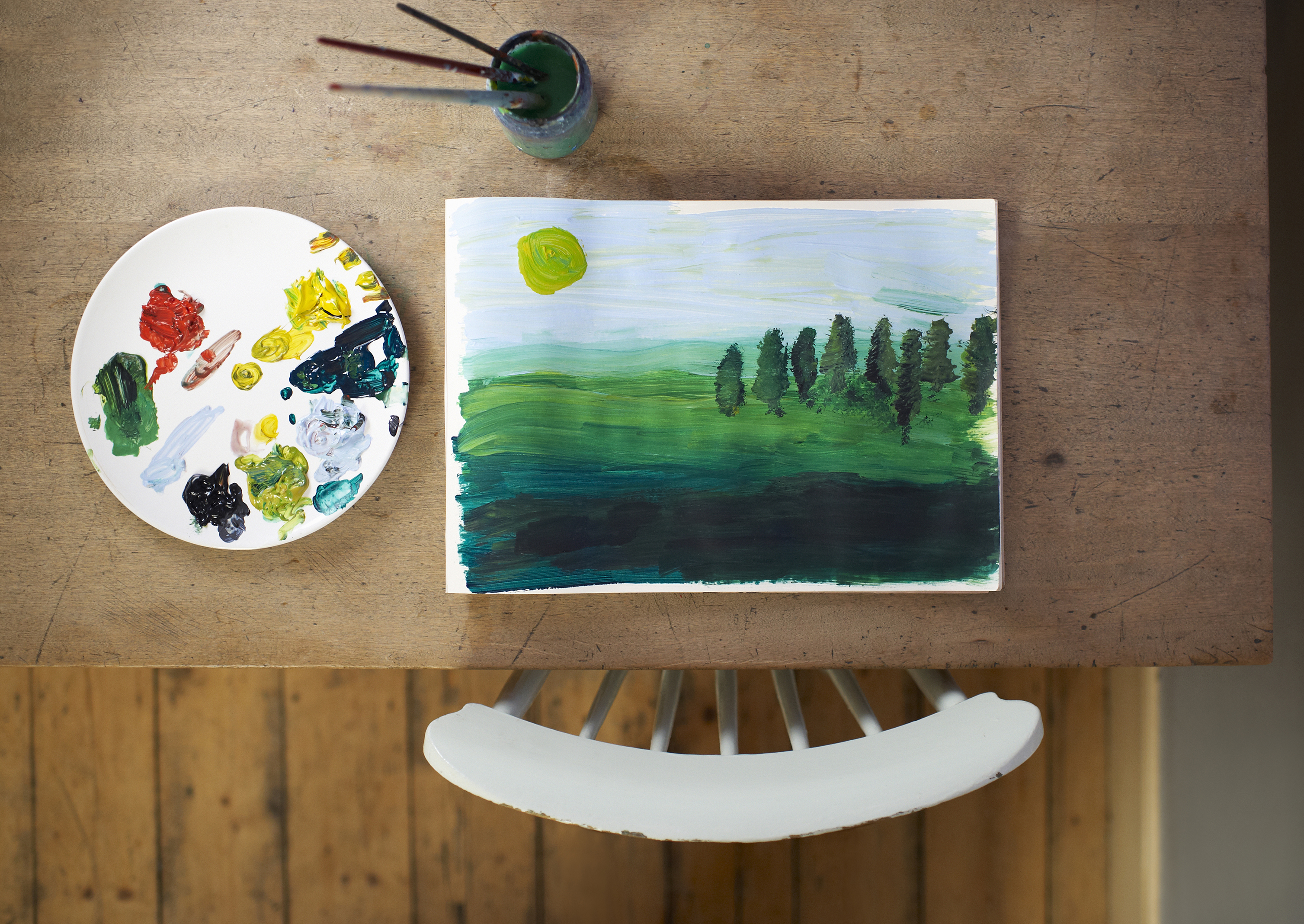 Liaison Policies and Sign-ups
Sign-Ups
Policies
[Speaker Notes: https://slccbruins.sharepoint.com/:w:/r/sites/CareerServicesTeam/_layouts/15/Doc.aspx?sourcedoc=%7BFF4EE3DB-1424-42D8-BAD2-C263CA964FFF%7D&file=Liasion%20Assignments%202021.docx&action=default&mobileredirect=true]